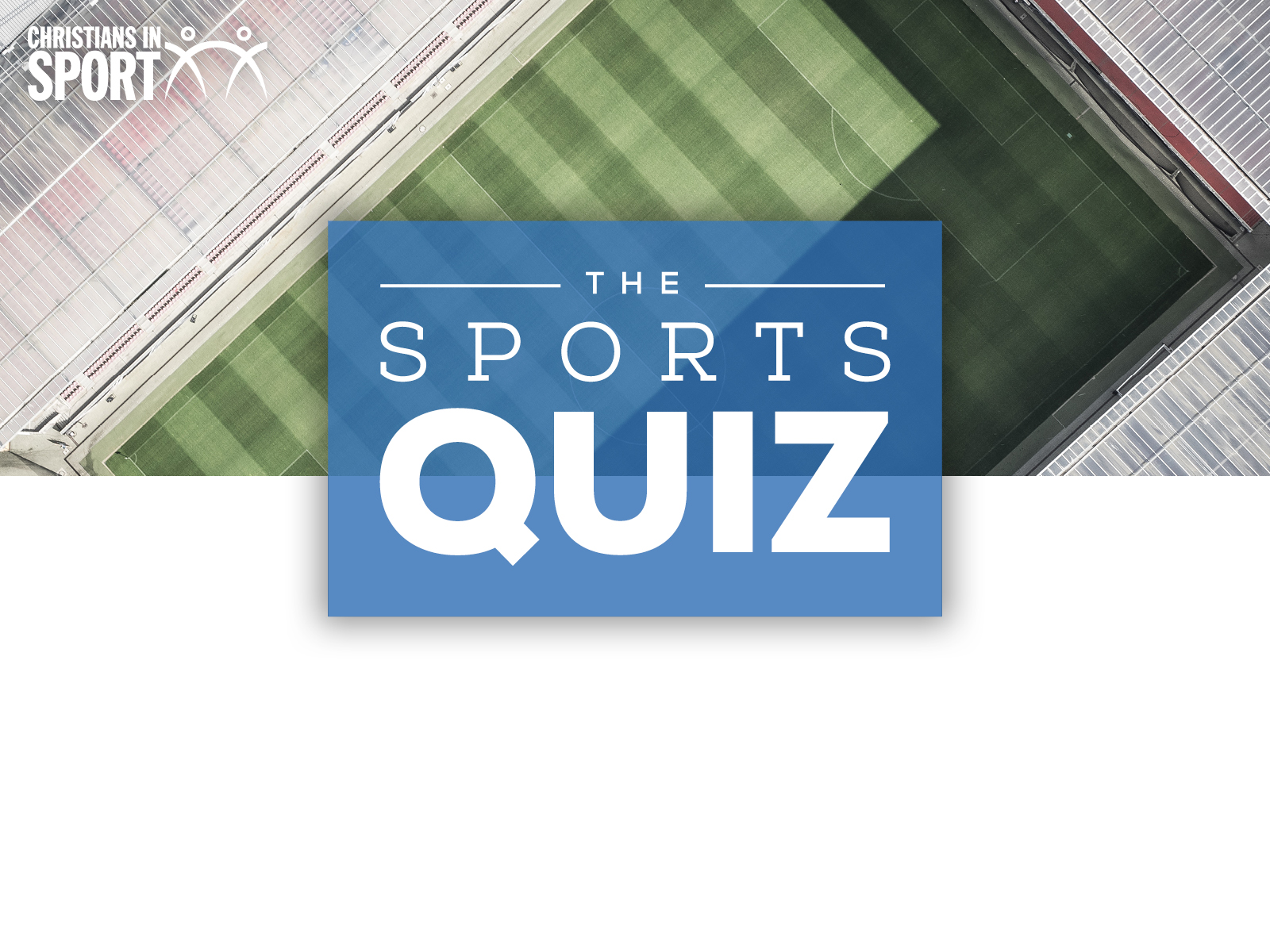 WHAT
A six-round multimedia sports quiz with a short talk

WHEREThe Market Yard, Larne
WHEN
Friday 23rd November 2018 at 7:30pm

CONTACT
facebook.com/Firstlarne
firstlarne.org.uk
First Larne Church Office 028 2826  9968